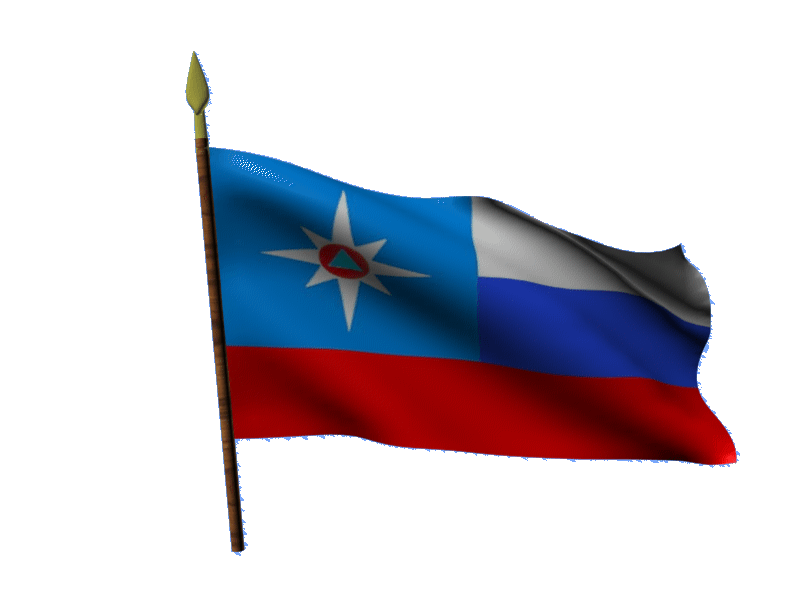 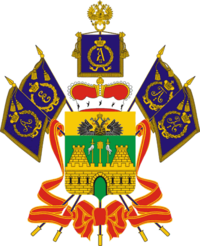 МОДЕЛЬ 
РАЗВИТИЯ ОБСТАНОВКИ В СООТВЕТСТВИИ С ПРОГНОЗОМ 
НА ТЕРРИТОРИИ КРАСНОДАРСКОГО КРАЯ
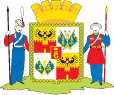 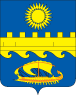 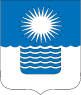 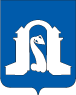 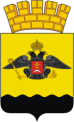 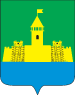 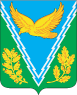 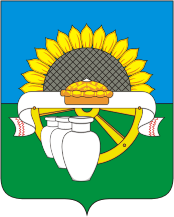 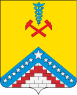 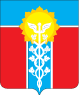 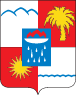 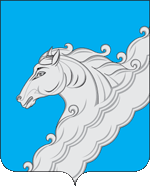 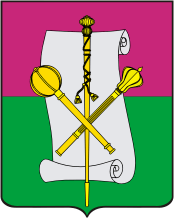 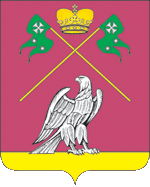 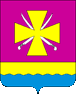 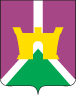 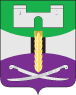 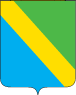 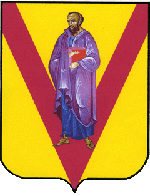 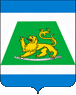 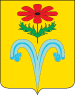 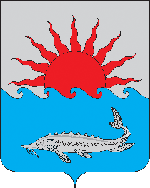 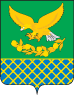 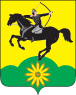 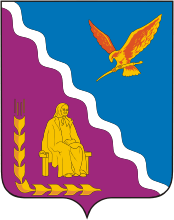 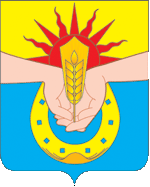 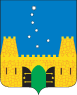 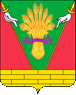 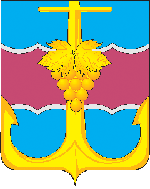 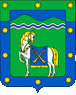 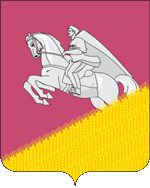 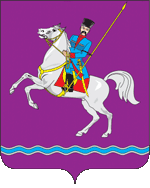 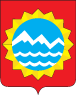 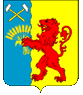 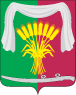 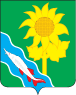 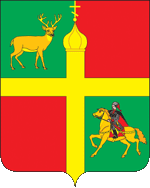 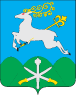 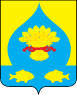 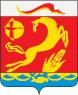 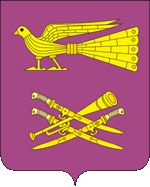 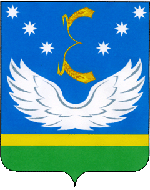 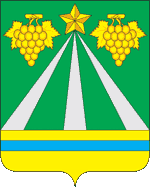 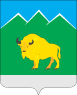 МЕТЕОРОЛОГИЧЕСКАЯ ОБСТАНОВКА НА ТЕРРИТОРИИ КРАСНОДАРСКОГО КРАЯ НА ПРЕДСТОЯЩИЙ ПЕРИОД
(с использованием АИУС РСЧС, Гисметео, Windy, Ventusky, САЦ Минэнерго)
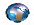 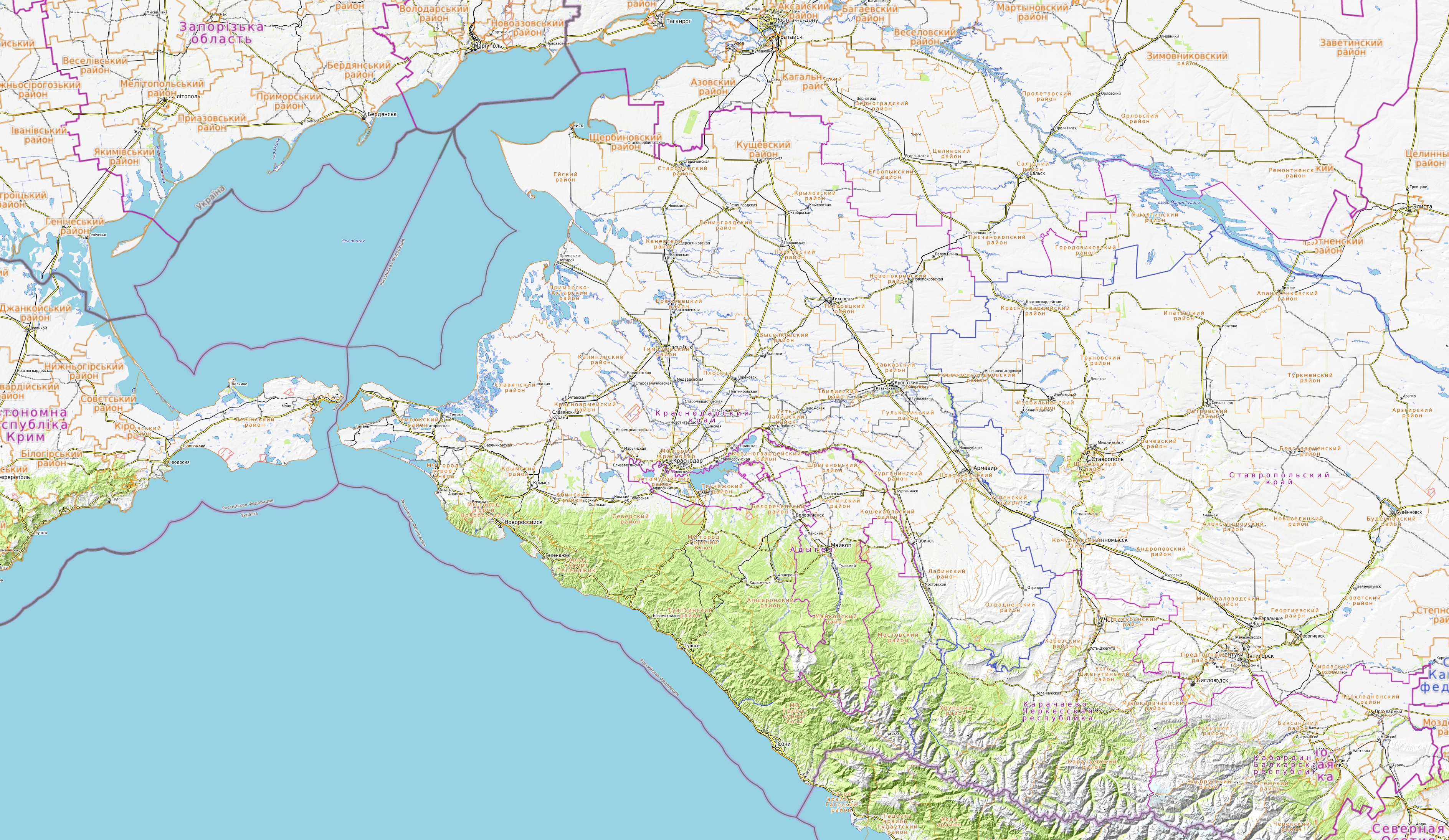 Прогноз снежного покрова
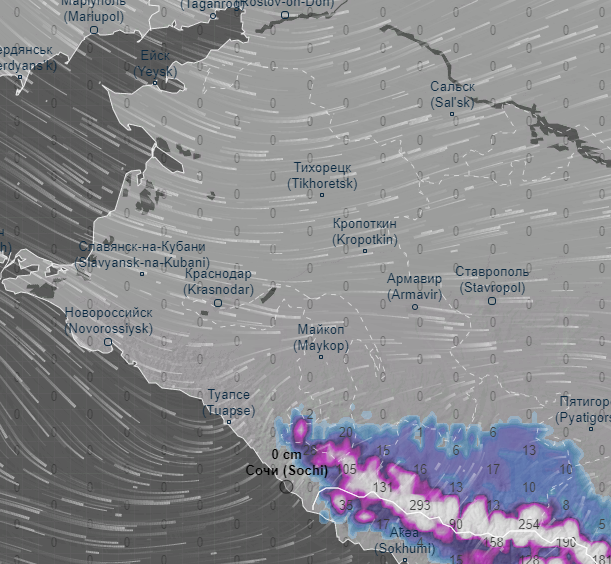 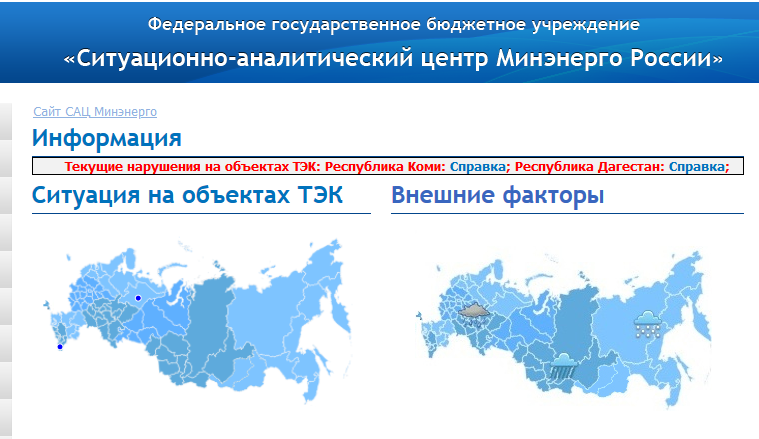 Существует вероятность возникновения происшествий, связанных с:
порывами  линий связи  и электропередачи, повалом деревьев;
обрушением  слабозакрепленных  конструкций,  повреждением  кровли  зданий;
нарушением работы систем жизнеобеспечения населения;
нарушением в работе всех видов транспорта;
затруднением движения и образованием заторов на автодорогах федерального и регионального значения, увеличением ДТП.
На текущий момент снежный покров имеется в горных районах  край. На предстоящий период ожидается его увеличение.
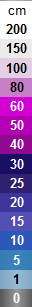 Прогноз выпадения осадков
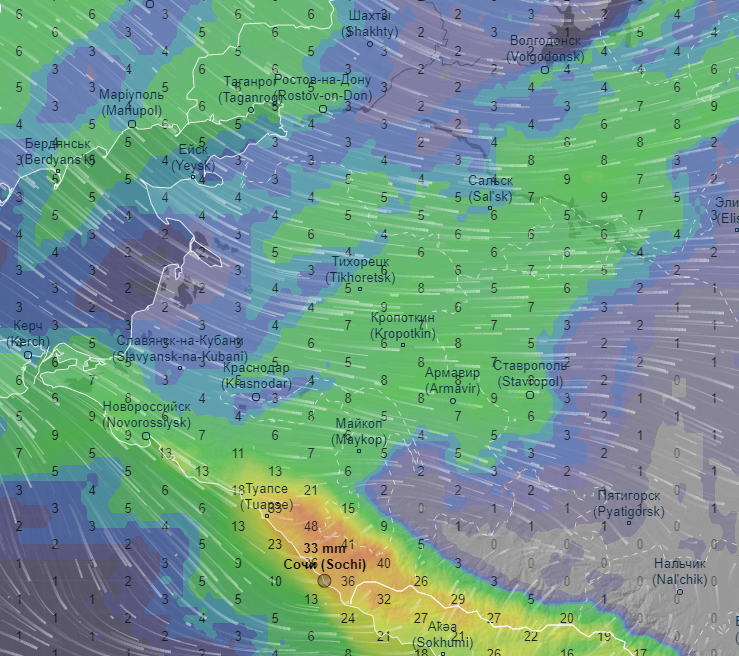 На текущий момент на объектах ТЭК и ЖКХ Краснодарского края нарушений нет.
Ожидается выпадение осадков (дождь, мокрый снег, снег), наиболее сильные -  МО г. Сочи (до  27 мм за сутки)
и  МО Туапсинский район (до  19 мм за сутки)
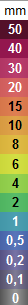 г. Краснодар
Прогноз порывов ветра
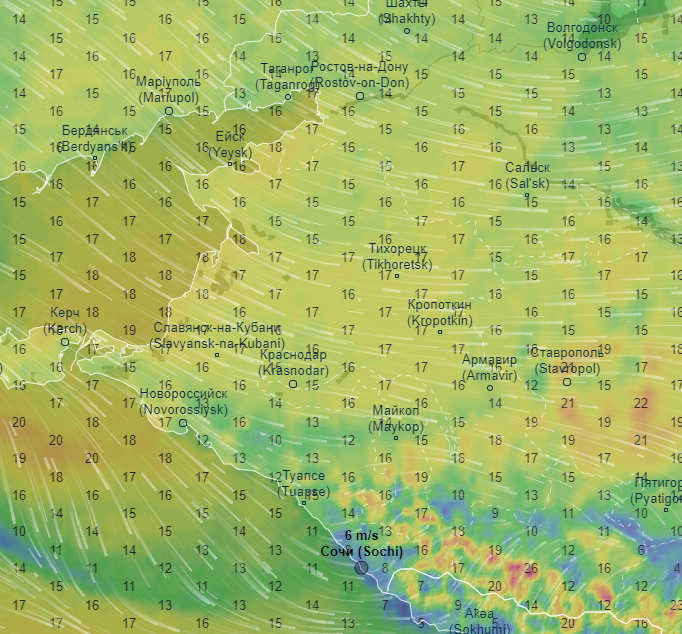 Условные обозначения
Наиболее сильная ветровая нагрузка (до 8 м/с) ожидается на Черноморском и Азовском побережье. Ветер переменных направлений.
Прогнозируемая метеообстановка
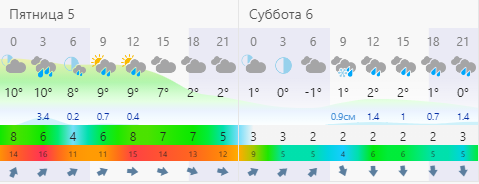 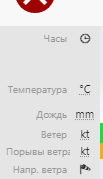 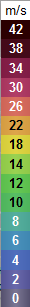 - износ электроэнергетических систем
50%
- протяженность ЛЭП/ТП (шт.)
321/20
- кол-во домов /населения
19/330
ГО Сочи
0
- количество осадков, мм
27
11
57%
17
6357/19
- порывы ветра, м/с
50 362/497 806
- муниципальное образование